You don’t look like an engineer.
Where are you *REALLY* from?
So who is the man in the relationship?
I’m really OCD about that.
Nonstop social media. Quarantine. Political unrest.Personal baggage. Unconscious bias. Microaggressions.
Have you ever been in a situation where the impact of something you said was not at all what you intended? 
Unsure of how to recognize and address thosesituations in the workplace? 
Do you have  questions about “cancel culture?” 
Join us for Be Kind, Rewind: Recognizing Your Role in Building Inclusion to answer these questions (and more!).
Please do not edit this text>>
Session information:
Sponsored by:
Fill in your event information. Be sure to include all relevant details to make it easy for people to attend! 

Have a colleague proofread the document before you use it.
Insert your ERG logo where the gold box is located. Be sure to delete the box!
When: [insert date]
Time: [insert time]
Location: [insert location]
Contact: [insert contact]
Other information:
[Log in details, point of contact for questions, etc.]
Your ERG logo goes here.(Delete this box.)
Presented by:
This information must be included >>
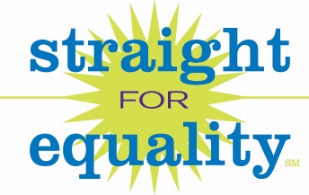 straightforequality.org